- Stress in New Nurses -
Methods
Many different studies were reviewed to help determine the common factors contributing to the stress of new nurses. All of the studies reviewed had similar results/conclusions. All of the studies revealed the importance of helping new nurses in the their journey as a new nurse. 
The first study (Frögéli, Rudman, & Gustavsson, 2019) surveyed new nurses in a hospital over a three month period. The participants filled out surveys every week - these included Stress and Energy Questionnaire (data on stress), General Questionnaire for Psychological and Social Factors at work (Role Clarity), and Needs Satisfaction and Frustration Scale (task mastery and social acceptance). The surveys helped new nurses voice their concerns during their new journey as a nurse.  
Another study, (Kim, et al., 2020) conducted a survey that included approximately 130 items related to leadership involvement, team decision-making, collaboration with members of the team, and burnout. Nurse burnout was measured using the emotional exhaustion subscale of the Maslach Burnout Inventory. This study revealed an importance of changing the work life of healthcare providers. 
(Dwyer, Revell, Sethares, & Ayotte, 2019) explored the combined influence of intrapersonal (psychological capital), interpersonal (authentic leadership in preceptors), and organizational (structural empowerment) level factors on new graduate nurse burnout and turnover intent. The results of this study highlight that new nurses transitional outcomes are influenced by their work environment and relationships.
Nursing Implications
There are many different measures that administration could implement into the transition for a new nurse. Some of those measures could be: establishment of a well-structured transition program, provision of an adequate orientation and senior staff mentorship, stress management programs, in-service educational programs and exposure to clinical simulation scenarios (Labrague & Mcenroe-Petitte, 2017). These nursing implication should be a top priority when it comes to hiring new nurses. I am still a new nurse in my second year of full-time work, and I know the difficulty of this transition. These measures are a great asset for the transition of new nurses.
Introduction
The transition from student nurse to new nurse can often times be difficult and stressful. This can lead to nurse burnout, causing new nurses to leave the medical field within the first few years of working. The RN Work Project reports that an average of 33.5% of new RNs leave the bedside within the first two years  (Johnson,2018).
Purpose
The purpose of this research was to recognize and amend the stressors and difficulties of being a new nurse.
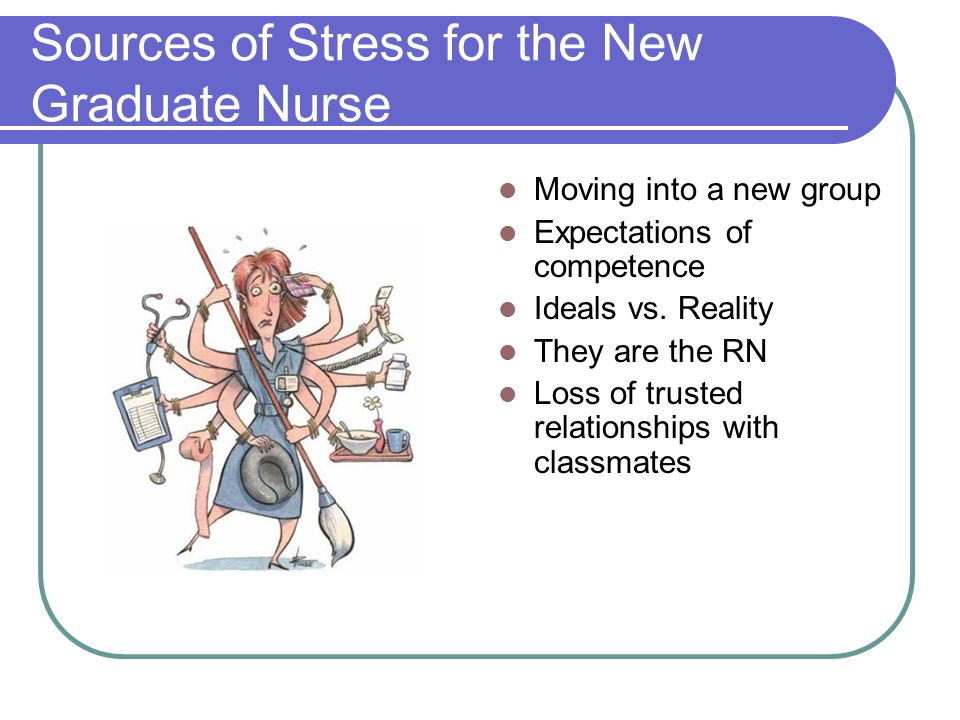 Research Question
How do the process variables - role clarity, task mastery, and social acceptance - relate to the increase or decrease of stress levels in new nurses?
Conceptual Framework
The Professional Advancement Model by Patricia Brenner proposes five different levels of nursing experience – novice, advanced beginner, competent, proficient, and expert. I chose this theory because as a new nurse you are considered a novice. In today’s profession of nursing, it is hard to achieve a new step when you feel like you fail from the beginning. Expert nurses are an asset to new nurses - they teach and pass on their knowledge to new nurses who then pass it on.
Results
The studies reviewed had common results that stressed the importance of changing the work environment for new nurses. New nurses reported significant feelings of apprehension in relation to the clinical practice environments, lack of orientation and poor mentoring, experience of horizontal violence due to negative staff attitudes, as well as the lack of opportunities for advancement and development (Flinkman et al. 2013; Parker et al. 2014) Factors known to undermine successful integration and transition into the nursing workforce among new nurses were identified and included as follows: limited support, exposure to unprofessional workplace behaviors, full workloads and responsibilities beyond their expertise (Walker et al. 2017).
References
Dwyer, P. A., Revell, S. M. H., Sethares, K. A., & Ayotte, B. J. (2019). The influence of psychological capital, authentic leadership in preceptors, and structural empowerment on new graduate nurse burnout and turnover intent. Applied Nursing Research, 48, 37–44. doi: 10.1016/j.apnr.2019.04.005
Frögéli, E., Rudman, A., & Gustavsson, P. (2019). The relationship between task mastery, role clarity, social acceptance, and stress: An intensive longitudinal study with a sample of newly registered nurses. International Journal of Nursing Studies, 91, 60–69. doi: 10.1016/j.ijnurstu.2018.10.007
Jason. (2018, May 22). 35 Greatest Nursing Models & Theories To Practice By. Retrieved from https://www.nursebuff.com/nursing-models-and-theories/
Johnson, N. (2018, December 13). Why Good Nurses Leave the Profession. Retrieved from https://minoritynurse.com/why-good-nurses-leave-the-profession/
Kim, L. Y., Rose, D. E., Ganz, D. A., Giannitrapani, K. F., Yano, E. M., Rubenstein, L. V., & Stockdale, S. E. (2020). Elements of the healthy work environment associated with lower primary care nurse burnout. Nursing Outlook, 68(1), 14–25. doi: 10.1016/j.outlook.2019.06.018
Labrague, L., & Mcenroe-Petitte, D. (2017). Job stress in new nurses during the transition period: an integrative review. International Nursing Review, 65(4), 491–504. doi: 10.1111/inr.12425